УСКОРЕНИЕ
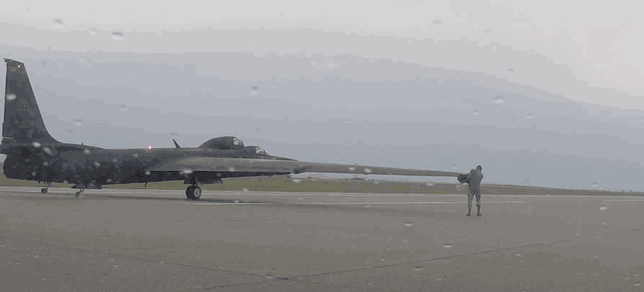 Урок 16
9 класс
Парабкович Л.А.
Рассмотрим движение самолета
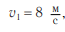 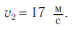 А на каком участке скорость изменялась быстрее?

Ответ: на первом
Ускорение -
Ускорение
Единицей ускорения в СИ является 1 м /с2 — ускорение прямолинейно движущегося тела, модуль скорости которого изменяется на 1 м с за секунду.
Ускорение необходимо контролировать при:
2 – работе механизмов
1 – движении транспорта
Ускорение необходимо контролировать при:
3 – при запуске ракет
Акселерометр – прибор, для определения ускорения
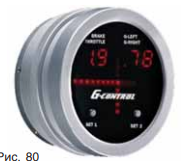 направление среднего ускорения совпадает с направлением вектора изменения скорости
Замедленное движение   тела






Отрицательное
Ускоренное движение тела




                                       ускорение

положительное
Прямолинейное движение с постоянным ускорением называют равнопеременным движением.